Research Methods for Business Students
8th edition
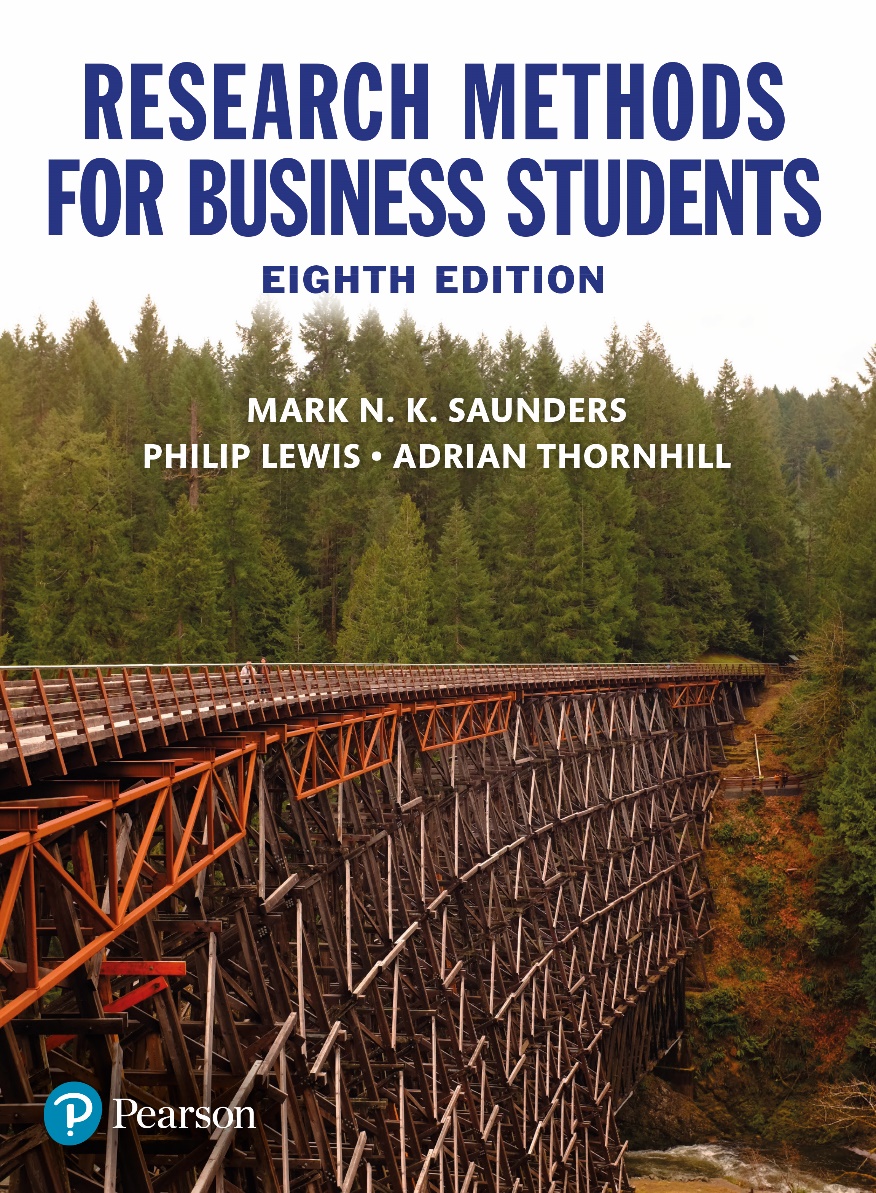 Chapter 7
Selecting samples
Learning Objectives (1 of 2)
By the end of this chapter you should:
7.1 understand the need to select samples in business and management research;
7.2 be aware of a range of probability and non-probability sampling techniques and the possible need to combine techniques within a research project;
7.3 be able to choose appropriate sampling techniques for a variety of research scenarios and justify your choices;
Learning Objectives (2 of 2)
7.4 be able to use a range of sampling techniques;
7.5 be able (where appropriate) to assess the representativeness of the sample selected;
7.6 be able to assess the extent to which it is reasonable to generalise from a sample;
7.7 be able to apply the knowledge, skills and understanding gained to your own research project.
Figure 7.1 Population, target population, sample and individual cases
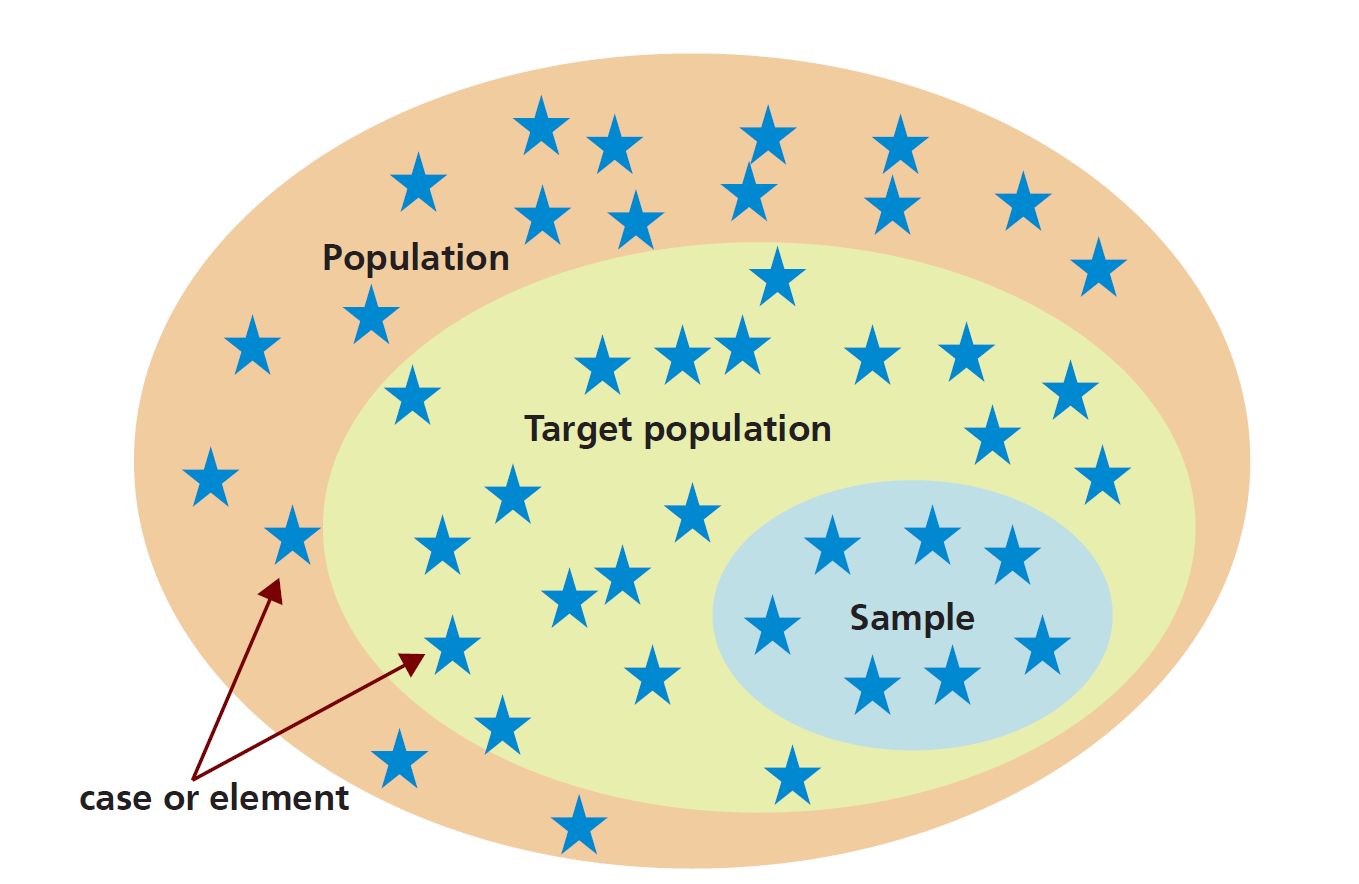 [Speaker Notes: It is helpful for complex images (i.e., charts and graphs) to have descriptive text near the image (perhaps as a caption or in the Notes field). They would still require alt text.]
Figure 7.2Sampling techniques
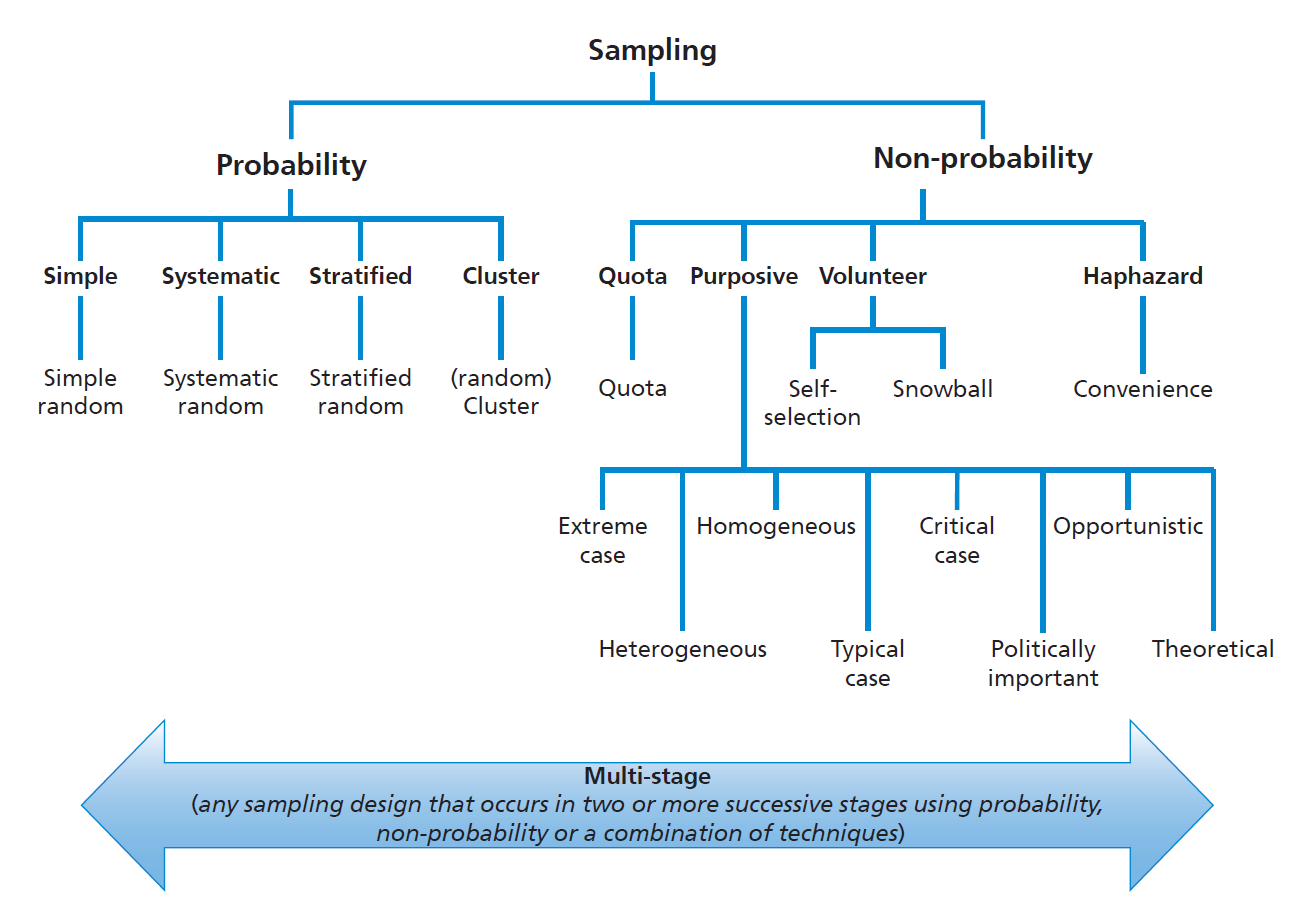 Table 7.1Sample sizes for different sizes of target population at a 95 per cent confidence level (assuming data are collected from all cases in the sample)
Levels of non-response
Level

Complete refusal

Break-off



Partial response


Complete response
Explanation

none of the questions answered

less than 50 per cent of all questions answered otherthan by a refusal or no answer (this therefore includescomplete refusal)

50 per cent to 80 per cent of all questions answeredother than by a refusal or no answer

over 80 per cent of all questions answered other than bya refusal or no answer
Figure 7.3 (1 of 2)Choosing a probability sampling technique
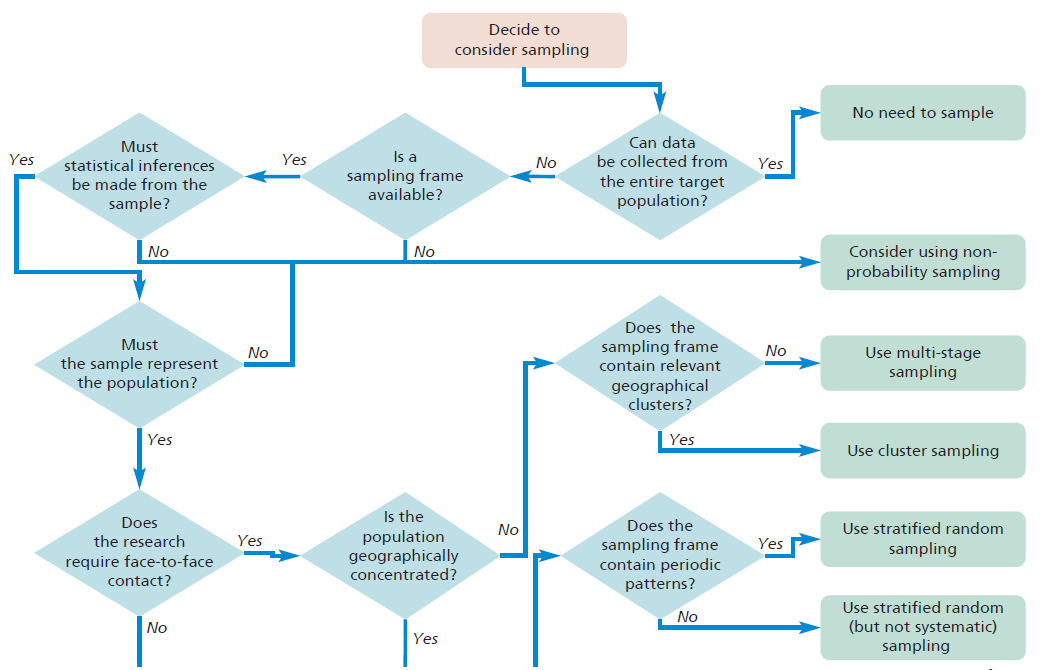 Note: Simple random sampling ideally requires a sample size of over a few hundred
Figure 7.3 (2 of 2)Choosing a probability sampling technique
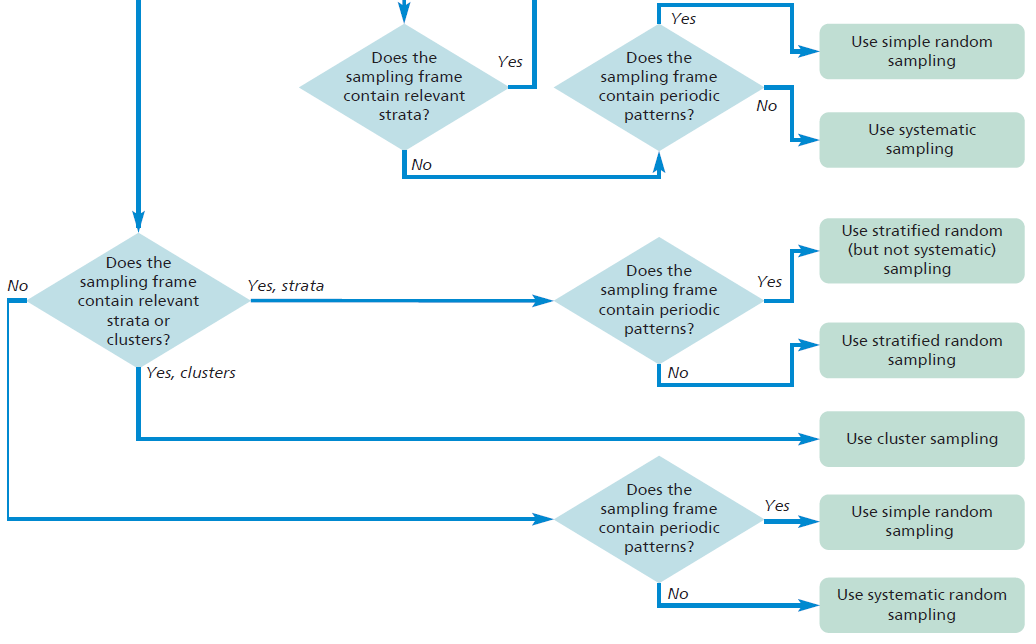 Note: Simple random sampling ideally requires a sample size of over a few hundred
Table 7.2 (1 of 4)Impact of various factors on choice of probability sampling techniques
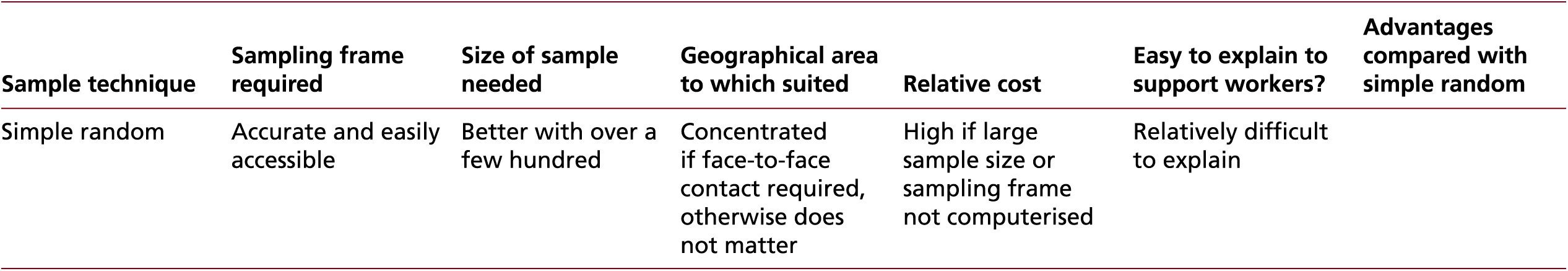 Source: © Mark Saunders, Philip Lewis and Adrian Thornhill 2018
Table 7.2 (2 of 4)Impact of various factors on choice of probability sampling techniques
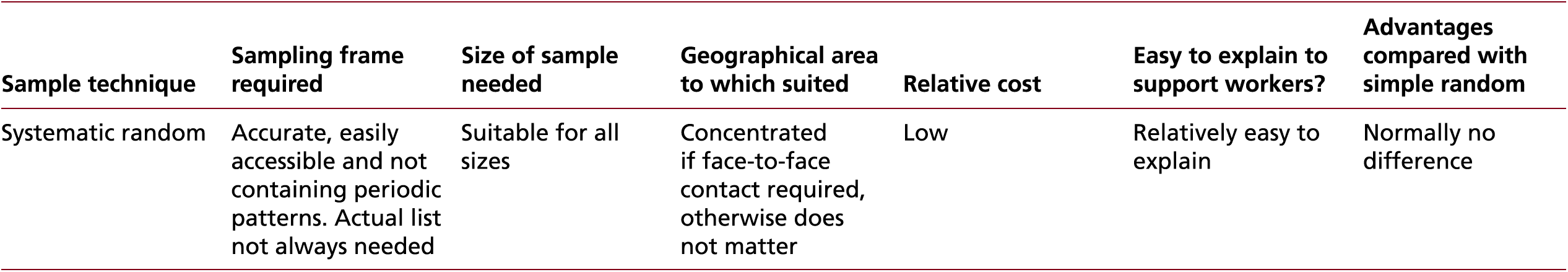 Source: © Mark Saunders, Philip Lewis and Adrian Thornhill 2018
Table 7.2 (3 of 4)Impact of various factors on choice of probability sampling techniques
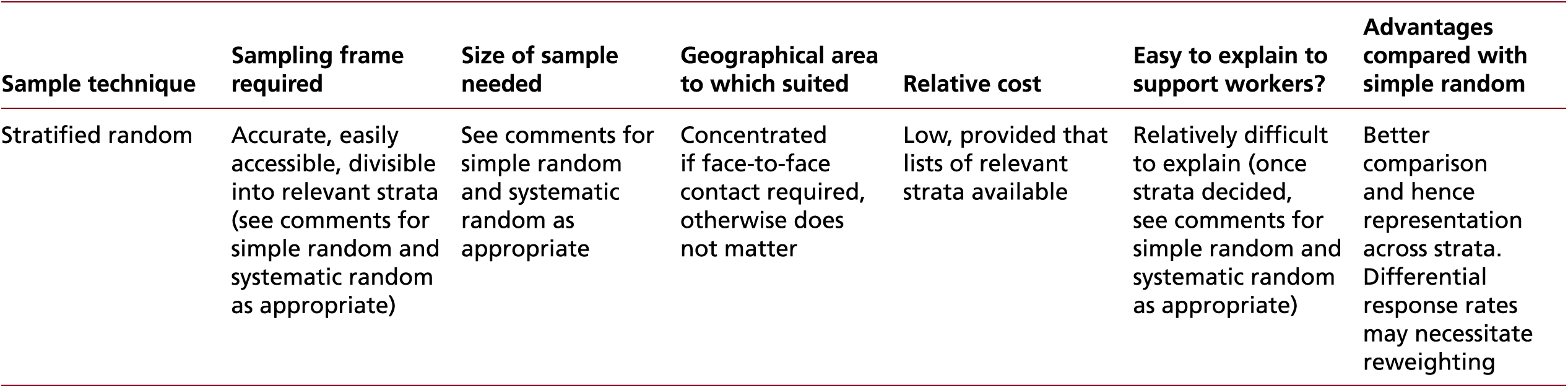 Source: © Mark Saunders, Philip Lewis and Adrian Thornhill 2018
Table 7.2 (4 of 4)Impact of various factors on choice of probability sampling techniques
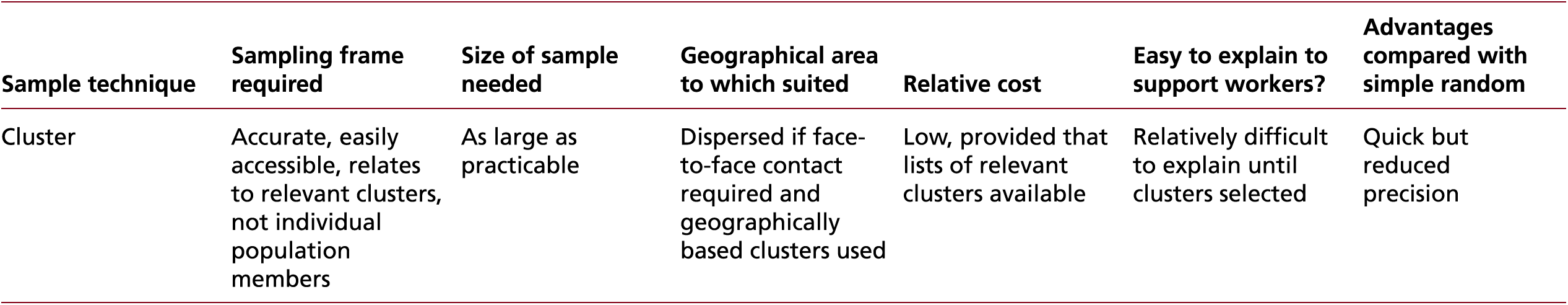 Source: © Mark Saunders, Philip Lewis and Adrian Thornhill 2018
Table 7.3Extract of spreadsheet generated random numbers between 1 and 5011
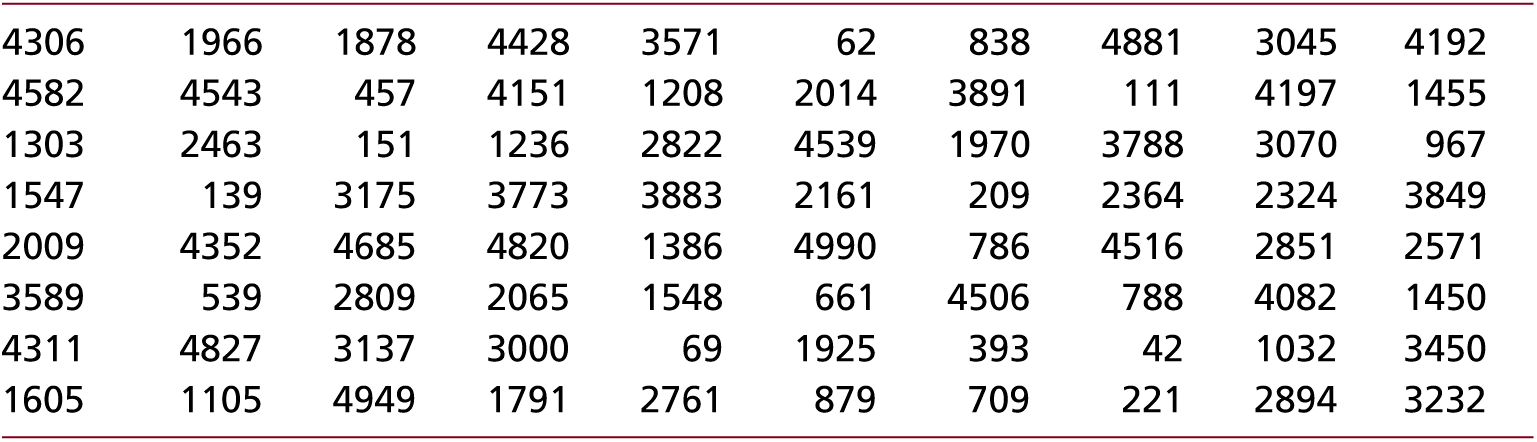 Table 7.4The impact of periodic patterns on systematic random sampling
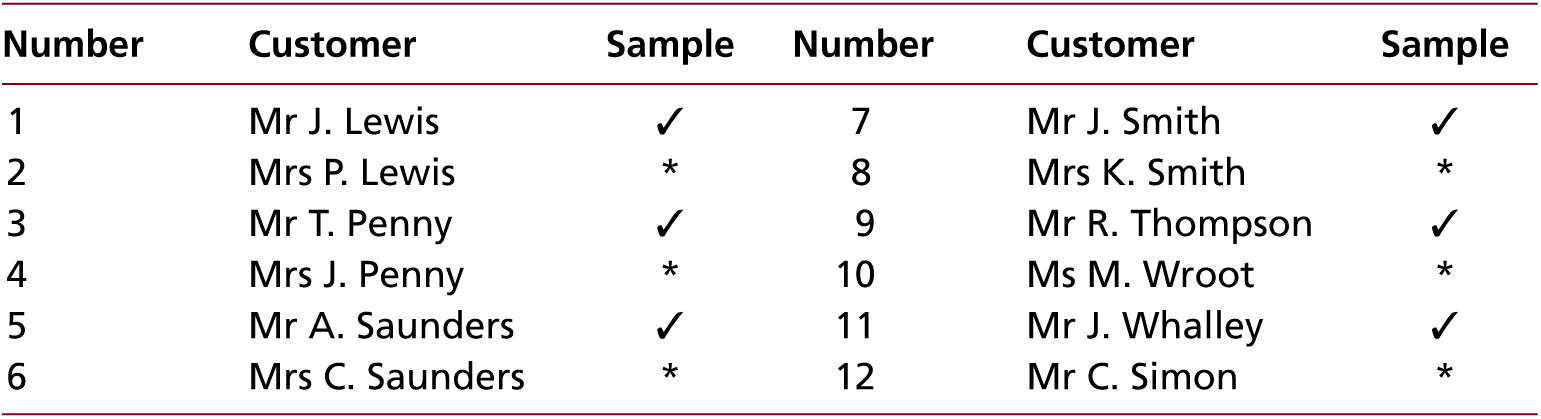 ✓ Sample selected if you start with 1. * Sample selected if you start with 2.
Figure 7.4 (1 of 2)Choosing a non-probability sampling technique
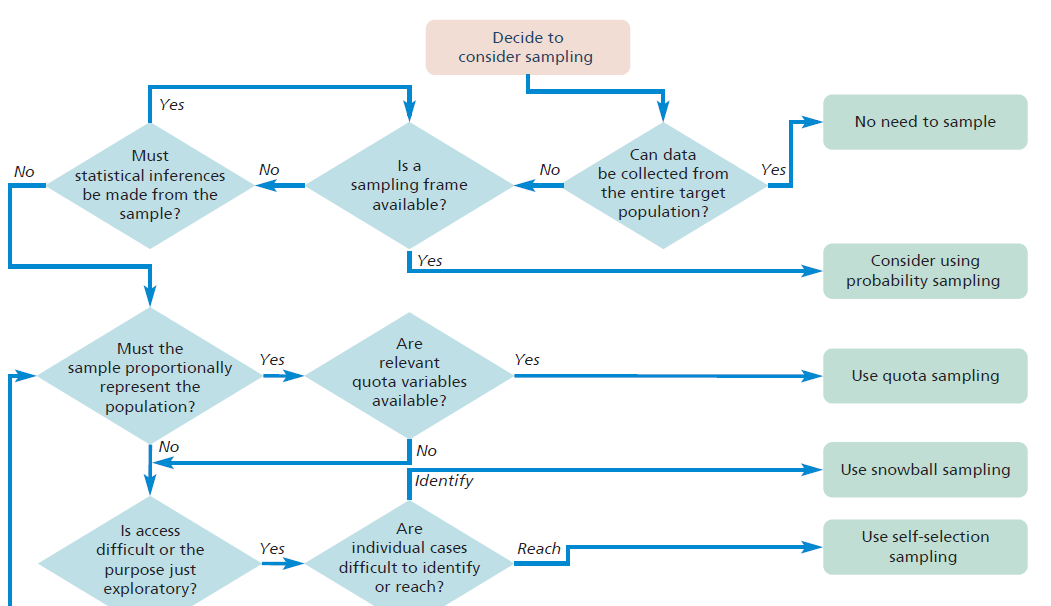 Figure 7.4 (2 of 2)Choosing a non-probability sampling technique
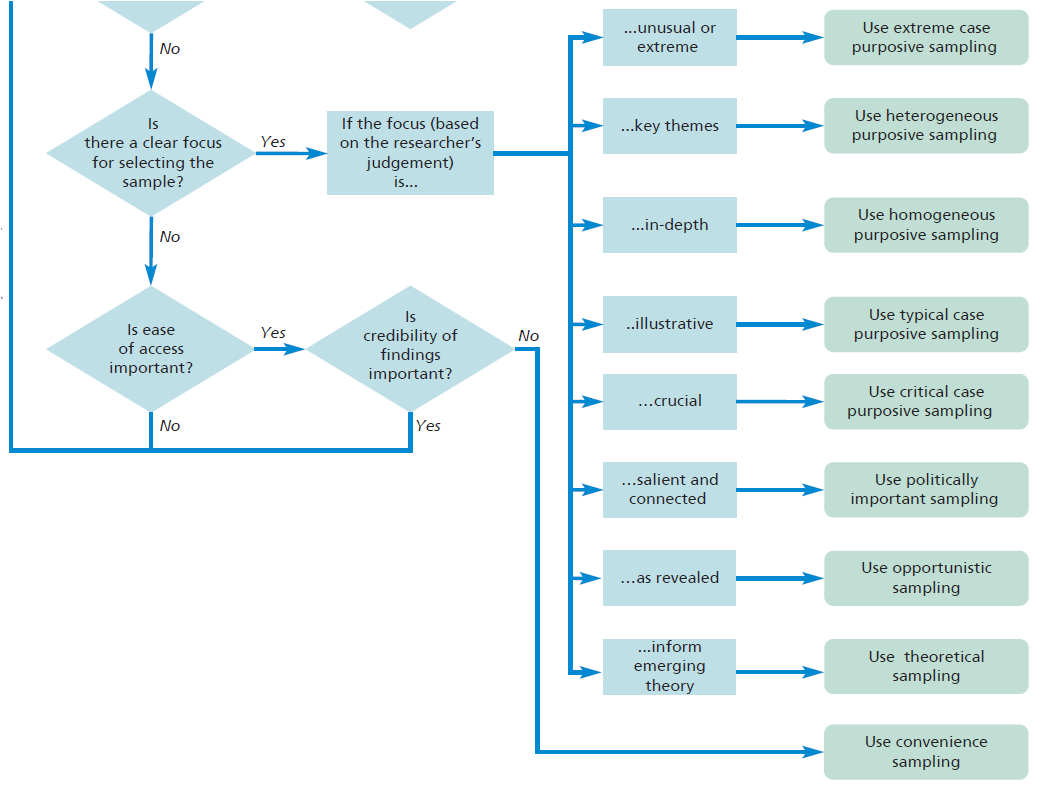 Table 7.5 Non-probability sample size norms when using qualitative interviews
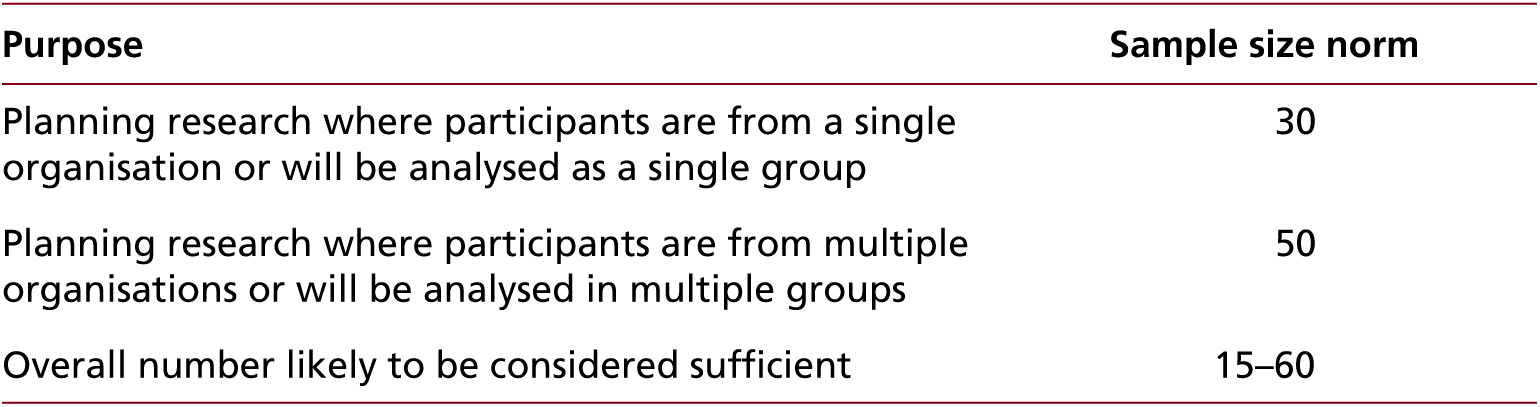 Source: Developed from Saunders and Townsend (2016)
Table 7.6 (1 of 4)Impact of various factors on choice of non-probability sampling techniques
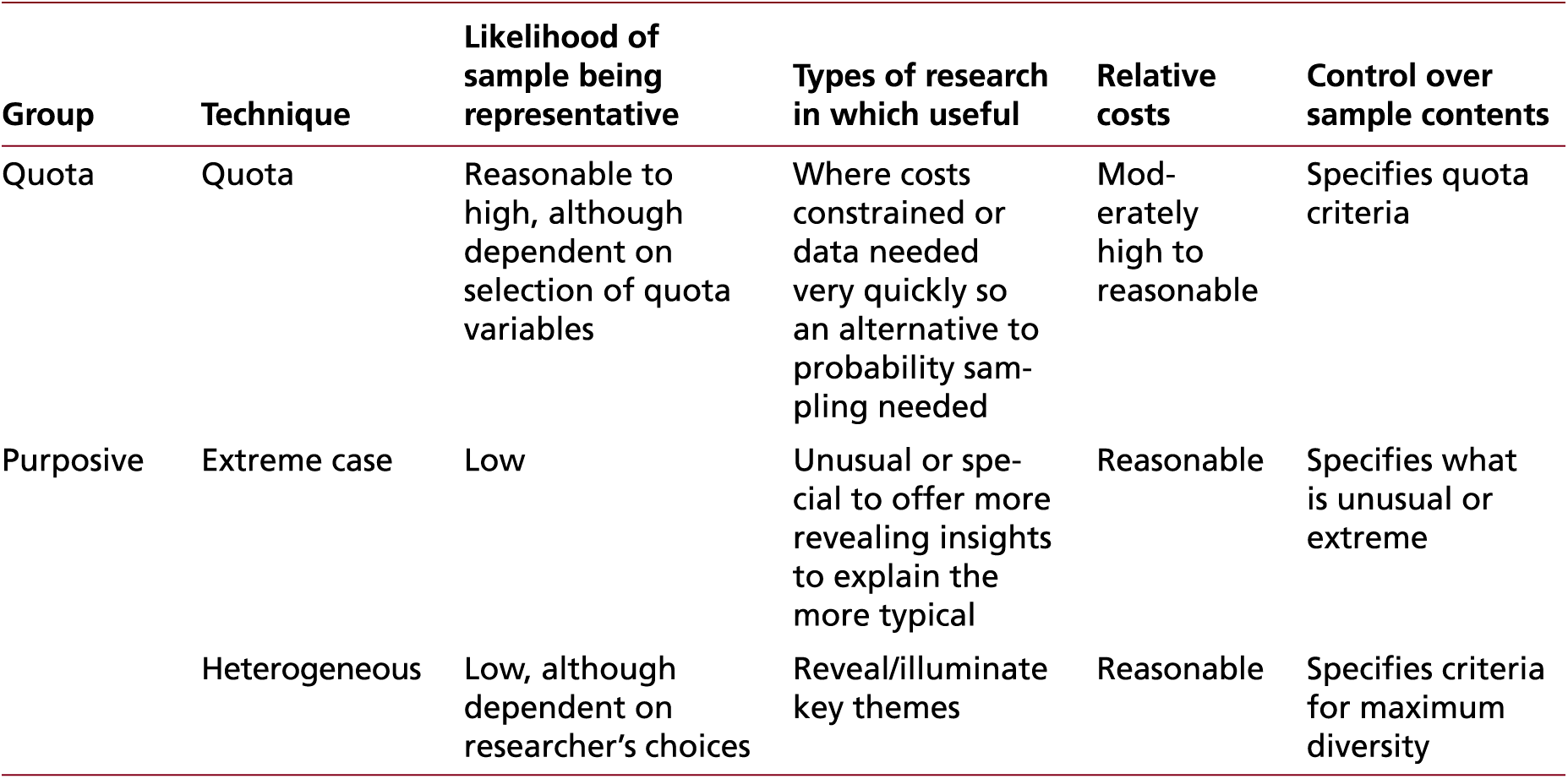 Sources: Developed from Patton (2015); Saunders (2012)
Table 7.6 (2 of 4)Impact of various factors on choice of non-probability sampling techniques
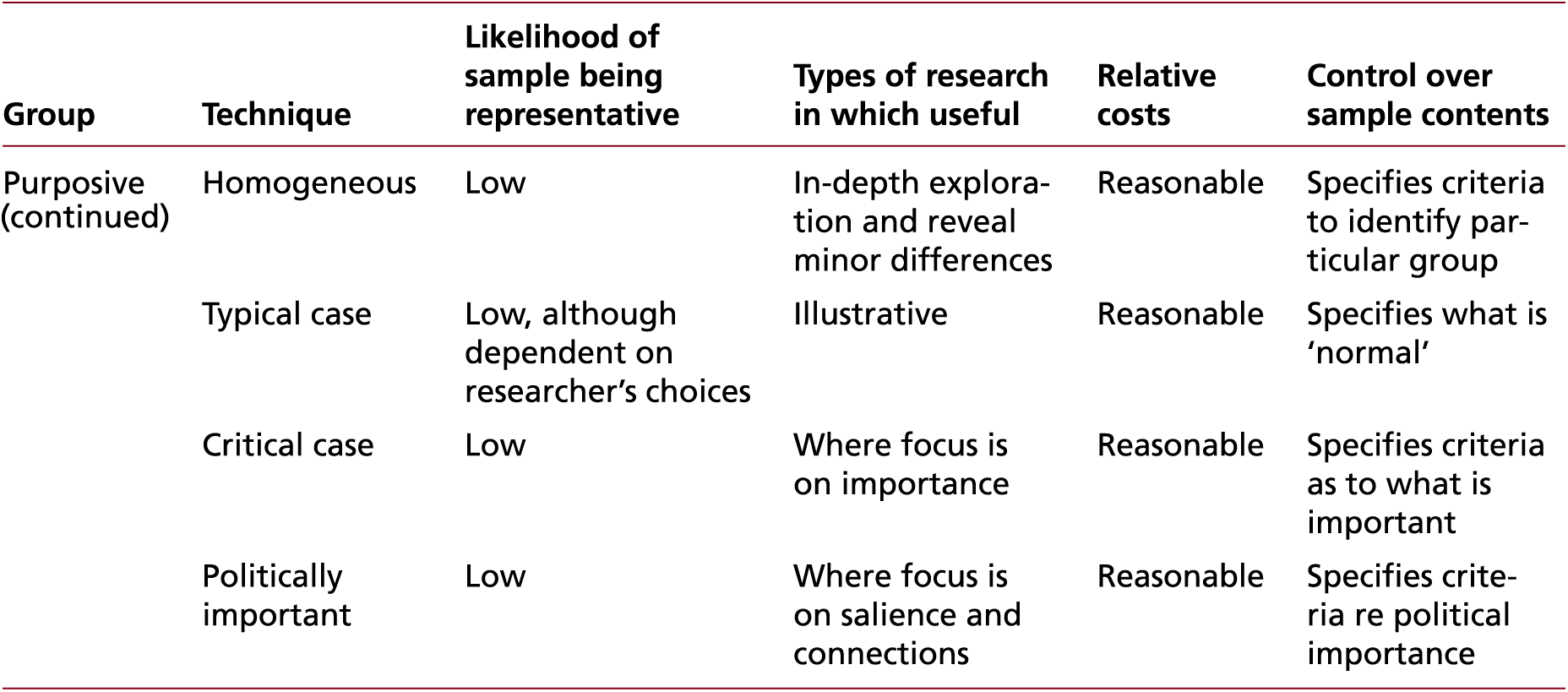 Sources: Developed from Patton (2015); Saunders (2012)
Table 7.6 (3 of 4)Impact of various factors on choice of non-probability sampling techniques
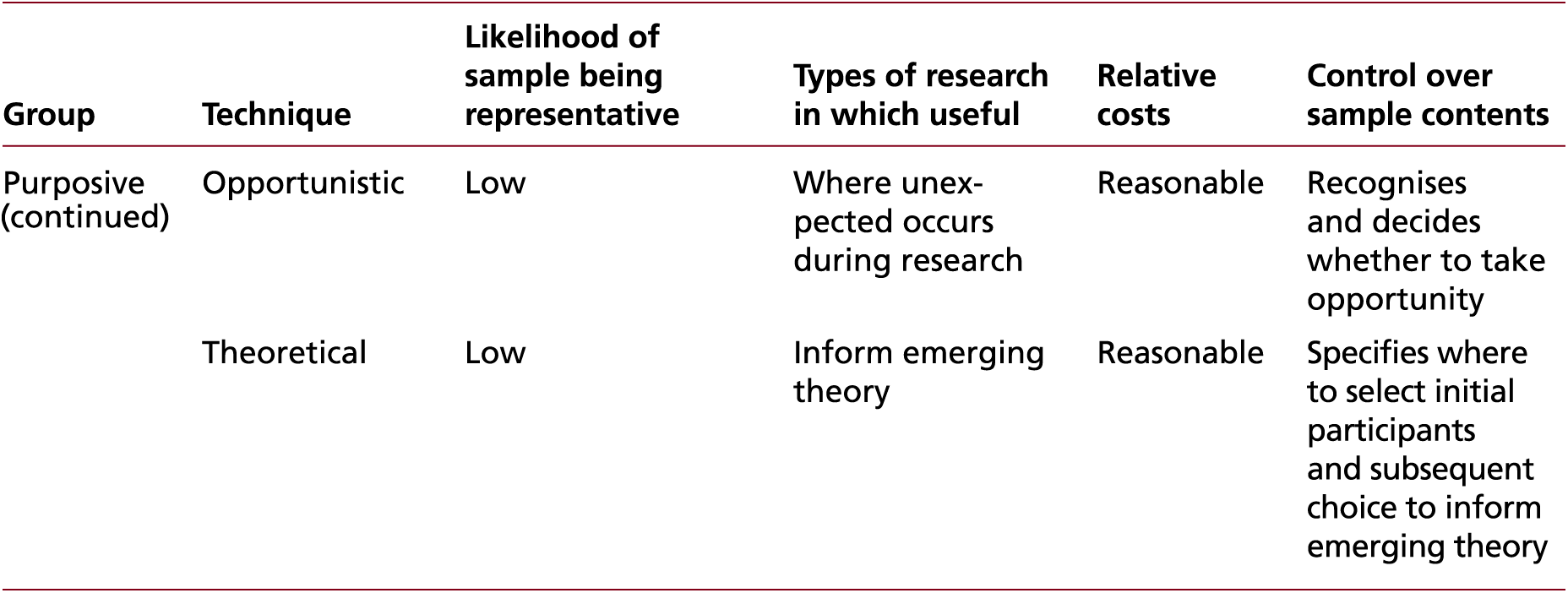 Sources: Developed from Patton (2015); Saunders (2012)
Table 7.6 (4 of 4)Impact of various factors on choice of non-probability sampling techniques
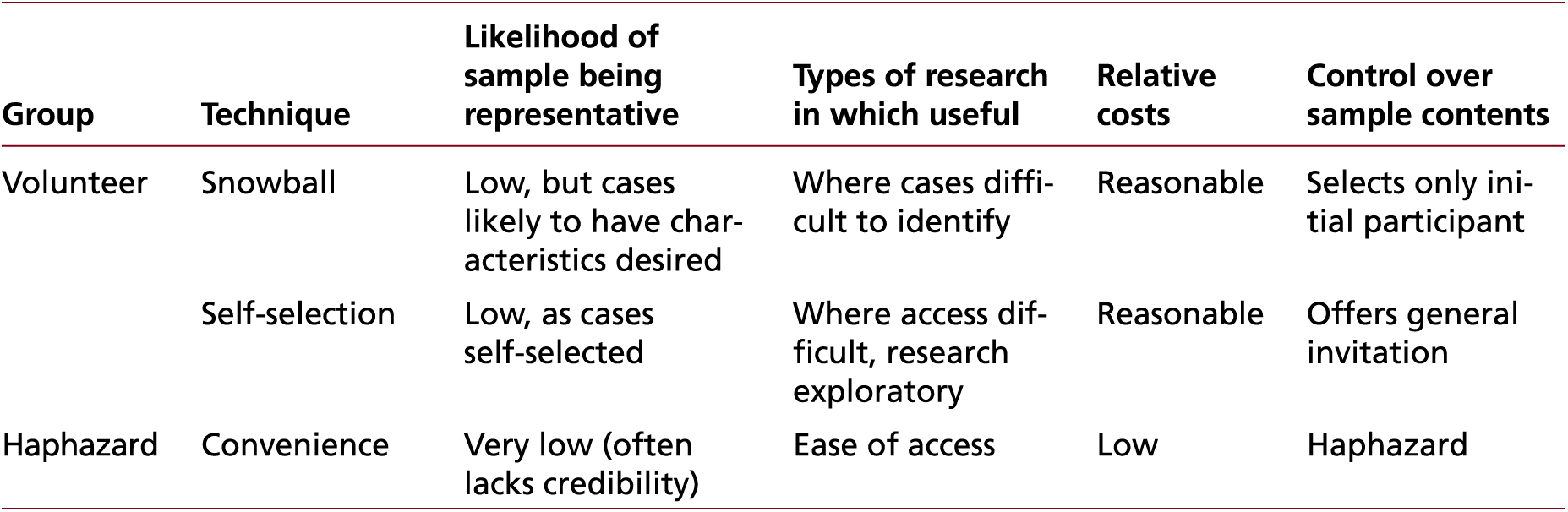 Sources: Developed from Patton (2015); Saunders (2012)